Развитие у ребенка слухоречевого восприятия
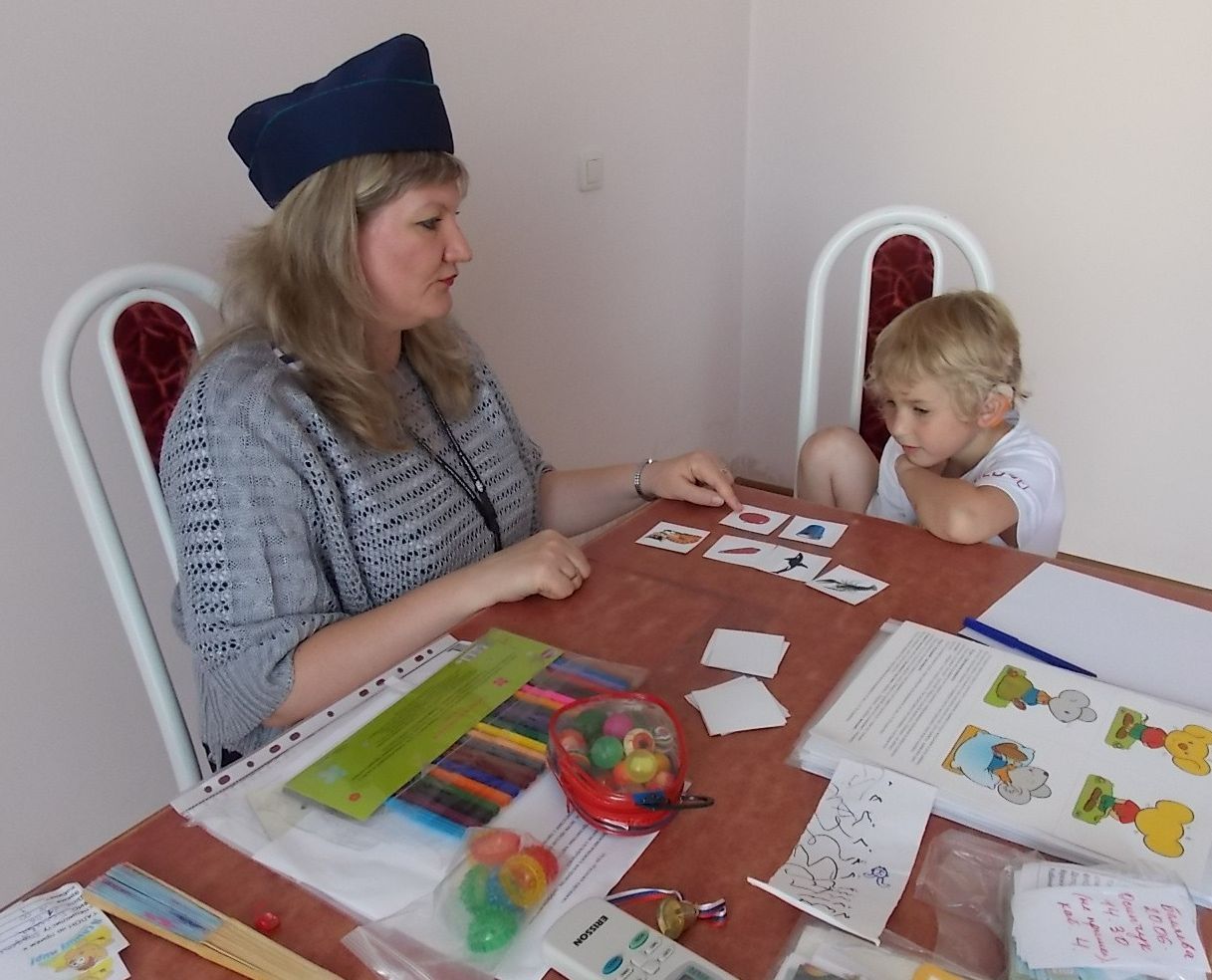 Беляева О.Л., к.п.н., доцент кафедры коррекционной педагогики КГПУ им. В. П. Астафьева; 
ПО МАТЕРИАЛАМ 
И. В. КОРОЛЕВОЙ.
План
Цель и задачи коррекционной работы по развитию у ребенка слухового восприятия
Организация коррекционной работы с ребенком
Помещения для занятий с ребенком
Расположение педагога(родителя) и ребенка во время занятий
Как говорить с ребенком во время выполнения заданий
Принципы тренировки слухового восприятия
Правила поведения и материал для упражнений 
Процедура обучения
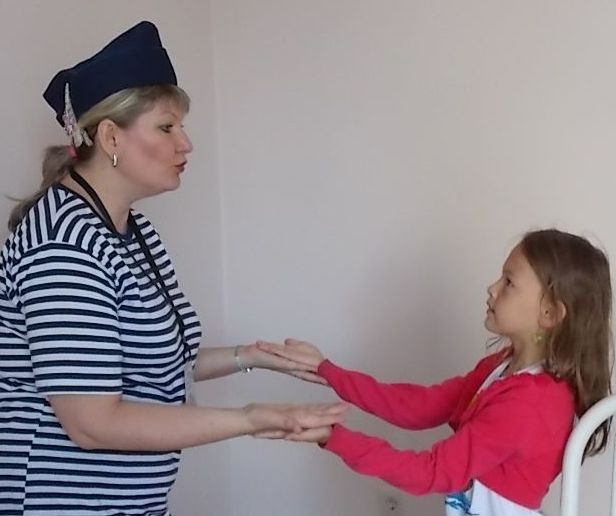 Создание условий, повышающих интерес ребенка
Коррекционная работа при двусторонней КИ
Особенности коррекционной работы с детьми с ОВР слухоречевого восприятия и устной речи
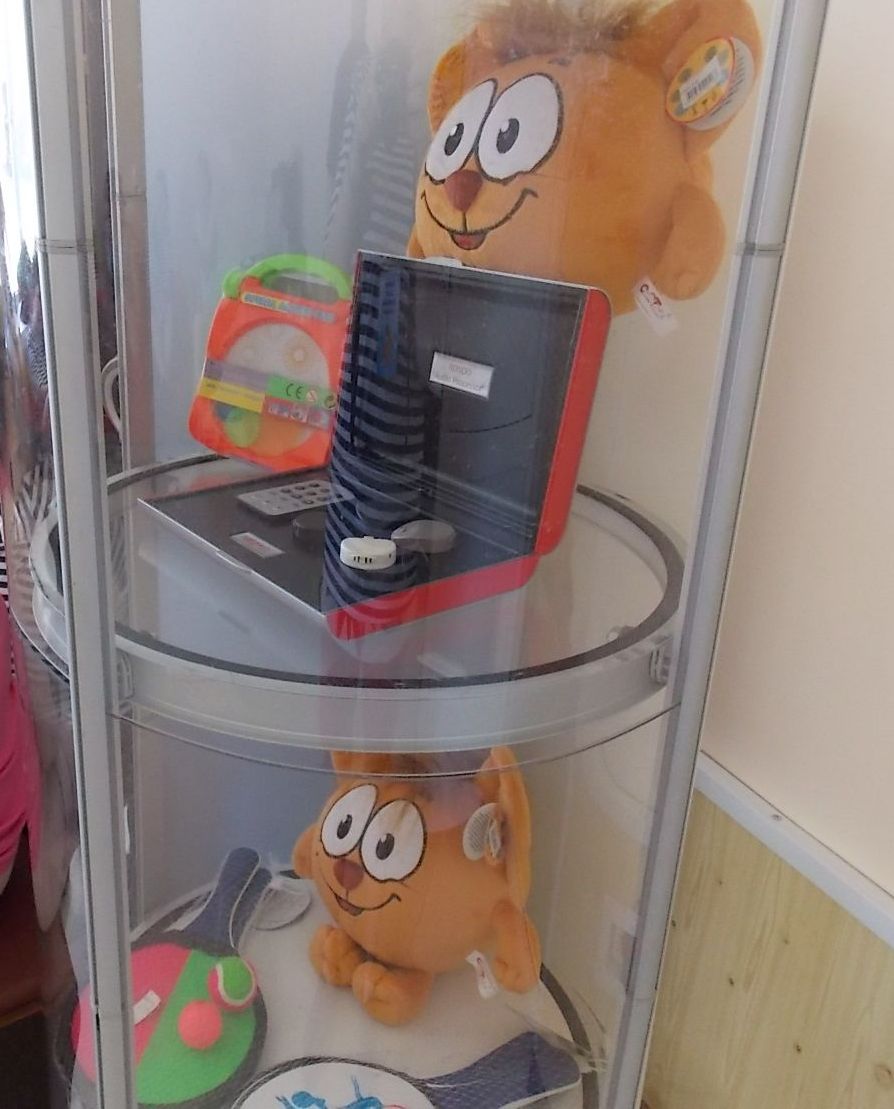 Диагностика прогресса развития слухоречевого восприятия и устной речи
Психологическая поддержка ребенка.
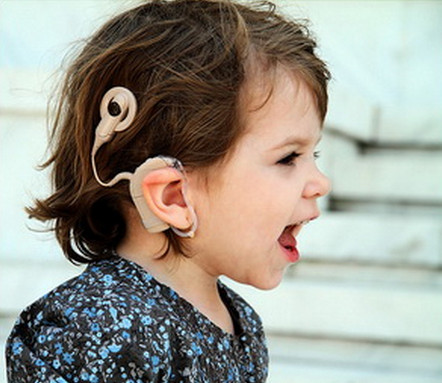 Цель коррекционной работы по развитию у ребенка слухового восприятия
Развитие слухоречевого восприятия до уровня, приближенного к нормальному(спонтанное освоение речи с помощью слуха).
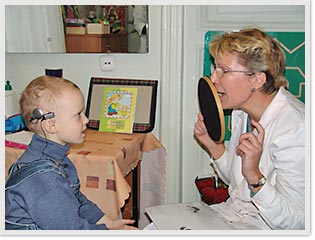 Задачи коррекционной работы по развитию у ребенка слухового восприятия
Осуществлять операции обнаружения звука
Различать 2 звуковых сигнала(речевые, неречевые)
Выделять отдельные признаки звуков
Выделять просодическую информацию в речи
Контролировать с помощью слуха свой голос 
Локализовать источник звука в пространстве и др.
Упражнения по развитию слухового восприятия развивают:
Умение обнаруживать, различать, узнавать при закрытом выборе бытовые звуки, звучание музыкальных инструментов
Умение различать и узнавать одно- двух-трехсложные слова
Умение различать количество звуков, длинный- короткий и т.д
Слуховое внимание
Фонематический слух
Дети с КИ, у которых не удается развивать слухоречевое восприятие до уровня, приближенного к норме
Дети с аномалиями улитки и часть детей со слуховой невропатией
Дети с сопутствующими психическими и тяжелыми неврологическими нарушениями 
Дети с неразвитым остаточным слухом и ограниченным пассивным словарем(КИ после 5 лет)
2. Организация коррекционной работы
Ежедневные индивидуальные занятия с сурдопедагогом и родителями 
Занятия с логопедом
Музыкальные занятия
Занятия с психологом
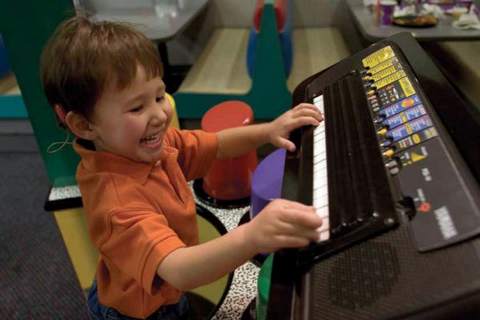 ЗАНЯТИЯ С СУРДОПЕДАГОГОМ И РОДИТЕЛЯМИ
ЕЖЕДНЕВНЫЕ В ТЕЧЕНИЕ 2-3 ЛЕТ ПОСЛЕ ВКЛЮЧЕНИЯ ПРОЦЕССОРА КИ!!!
В СООТВЕТСТВИИ С ПРИНЦИПАМИ СЛУХОВОГО МЕТОДА: НАПРАВЛЕННОСТЬ ЗАНЯТИЙ НА РАЗВИТИЕ СЛУХОРЕЧЕВОГО ВОСПРИЯТИЯ, ПРОИЗНОСИТЕЛЬНЫХ, РЕЧЕВЫХ, КОММУНИКАТИВНЫХ  НАВЫКОВ
ЗАНЯТИЯ С СУРДОПЕДАГОГОМ И РОДИТЕЛЯМИ
ДАЛЕЕ – 2-3 РАЗА В НЕДЕЛЮ+2-3 РАЗА ЛОГОПЕД
СОДЕРЖАНИЕ ЗАНЯТИЙ: РАЗВИТИЕ ПАССИВНОГО И АКТИВНОГО СЛОВАРЯ, РАЗВИТИЕ ПРЕДСТАВЛЕНИЙ ОБ ОКРУЖАЮЩЕМ МИРЕ, РАЗВИТИЕ ГРАММАТИКИ, ДИАЛОГИЧЕСКОЙ И СВЯЗНОЙ РЕЧИ
ЗАНЯТИЯ С ЛОГОПЕДОМ
ЛОГОПЕД ПРИСОЕДИНЯЕТСЯ ЧЕРЕЗ ПОЛГОДА ЕЖЕДНЕВНЫХ ЗАНЯТИЙ С СУРДОПЕДАГОГОМ, КОГДА У РЕБЕНКА В ЗНАЧИТЕЛЬНОЙ СТЕПЕНИ СФОРМИРОВАНО СЛУХОВОЕ ВОСПРИЯТИЕ, СЛУХОВОЙ КОНТРОЛЬ
ЛОГОПЕДИЧЕСКАЯ  РАБОТА НАПРАВЛЕНА НА:
УВЕЛИЧЕНИЕ ПОДВИЖНОСТИ И ПЕРЕКЛЮЧАЕМОСТИ АРТИКУЛЯЦИОННОГО АППАРАТА
Чтобы составить программу  работы с ребенком следует:
Определить сколько времени прошло после 1 включения процессора КИ и на каком этапе слухоречевой реабилитации находится ребенок
Оценить сформированность навыков слухового и слухоречевого восприятия, произносительных навыков.
3. Помещение для занятий с ребенком
На восприятие речи детей с КИ отрицательно влияют шумы и реверберация(отражение звуков от стен, потолка, пола)
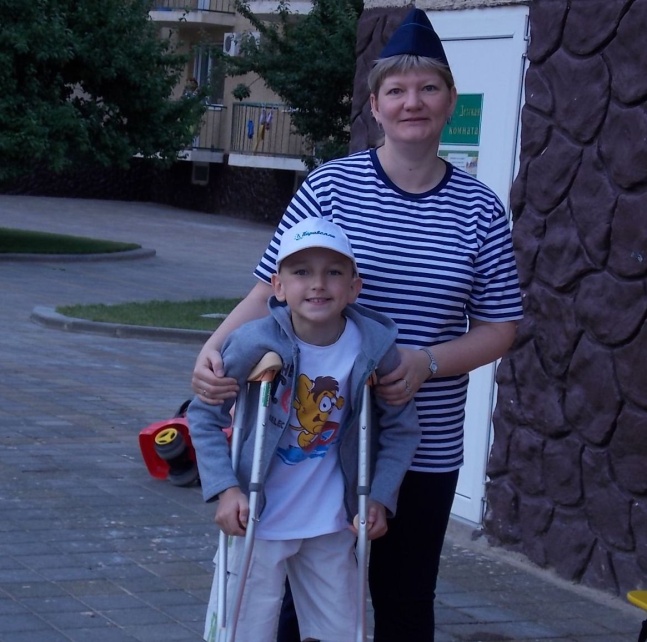 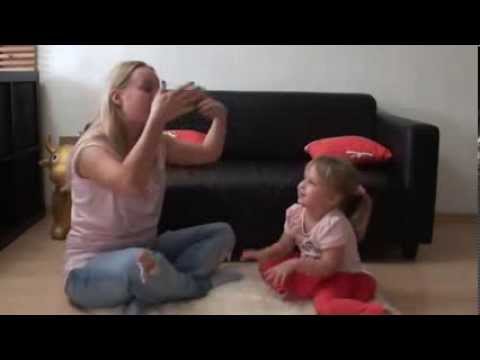 4. Расположение родителя, педагога и ребенка во время занятий
Часть занятия лучше проводить, сидя с ребенком(со стороны КИ), а часть напротив него.
Если у ребенка 2 КИ, то одно занятие – справа, другое- слева
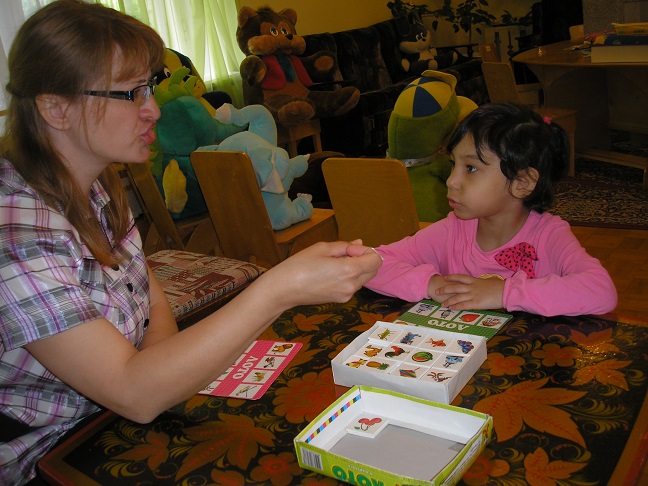 5. Как говорить с ребенком во время выполнения упражнений
Речь должна быть естественной 
Внятной
Комфортной громкости
Не быстрой
Грамматически правильной
Эмоционально выразительной
При необходимости слова и фразы можно повторять
Принципы тренировки слухового восприятия
Акустический принцип
Коммуникативный 
Мотивационный
Принцип формирования языковой системы
Принцип формирования произносительных навыков и их слуховой контроль
Чтение и наглядность
Проверка потребности пользования КИ, умения пользоваться речевыми навыками
7. Правила поведения и материал для упражнений по развитию слухового восприятия
От простых заданий с сложным
Уровень сложности
Привлечение внимания к слушанию
Повторение несколько раз
 самостоятельное воспроизведение ребенком  звука
Похвала за небольшие успехи
Материал для упражнений
Неречевые бытовые звуки
Слова
Предложения
Фонемы, слоги
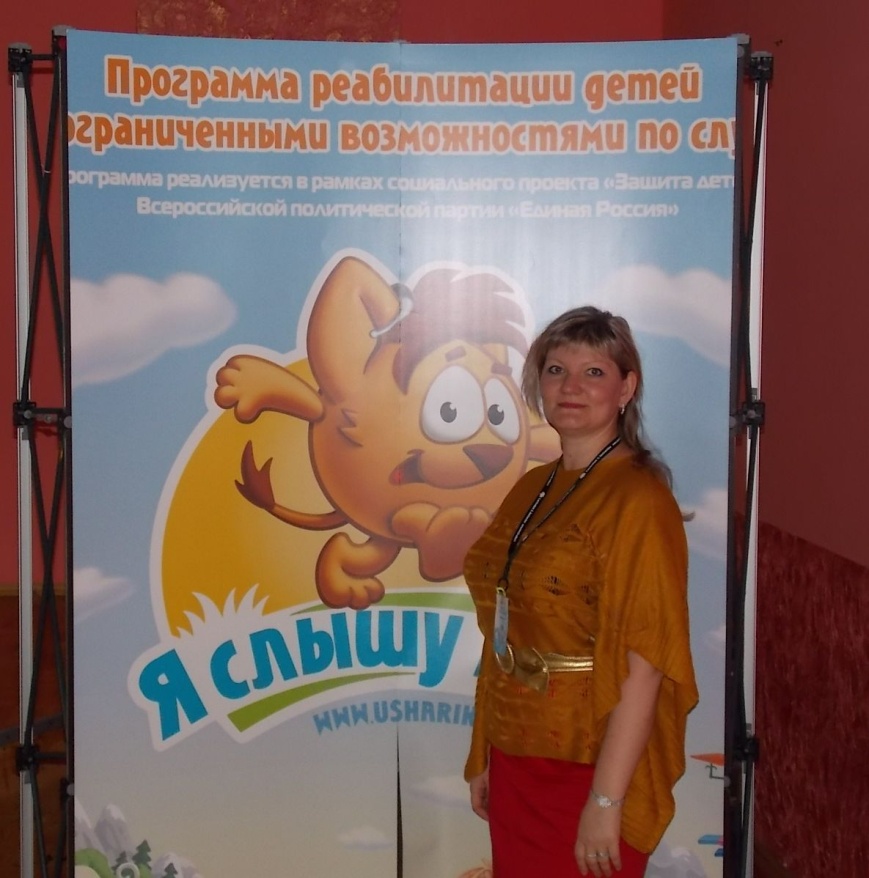 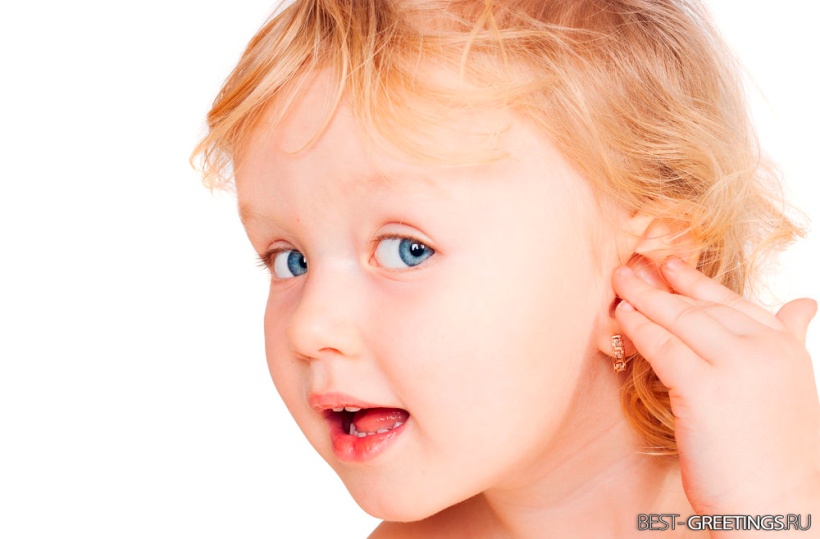 8. Процедура обучению звука
Шаг 1. определите цель упражнения. Выберите тетрадь, таблицу в тетради и варианты задания. Выбирать в зависимости от объема пассивного словаря.
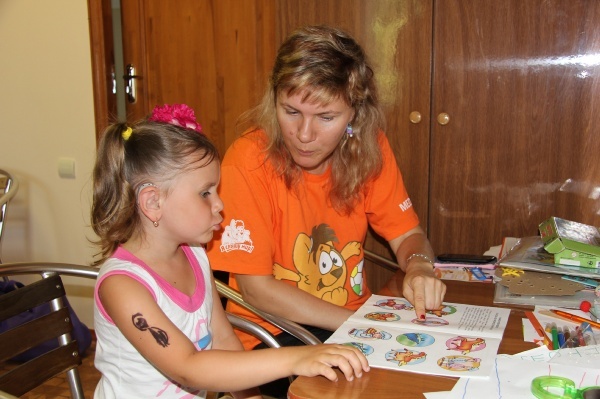 Шаг 2.
Положить таблицу перед ребенком. Закрыть листом бумаги те слова, которые не будут предъявляться.
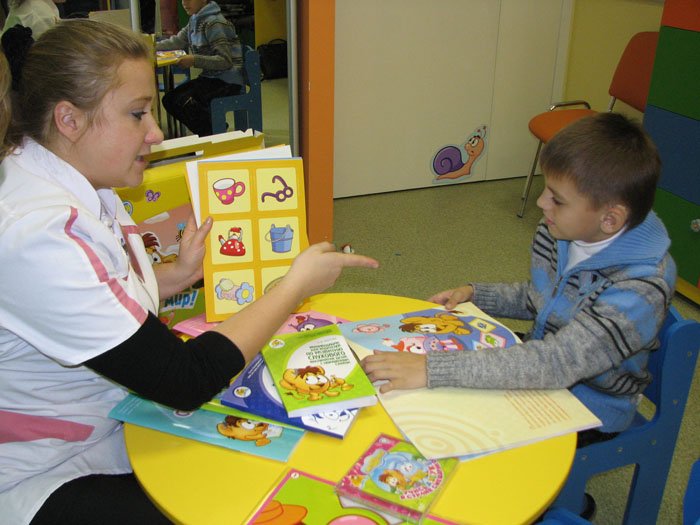 Шаг 3
Объясните задание и научите выполнять инструкцию.
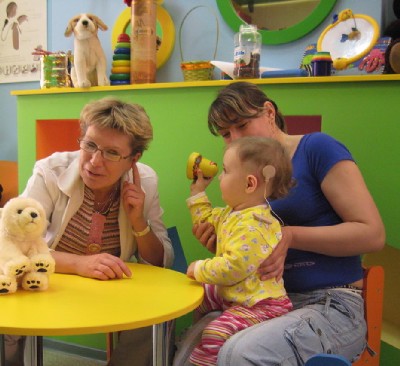 Шаг 4Убедитесь, что ребенок понял задание, и выполняйте его только на слух
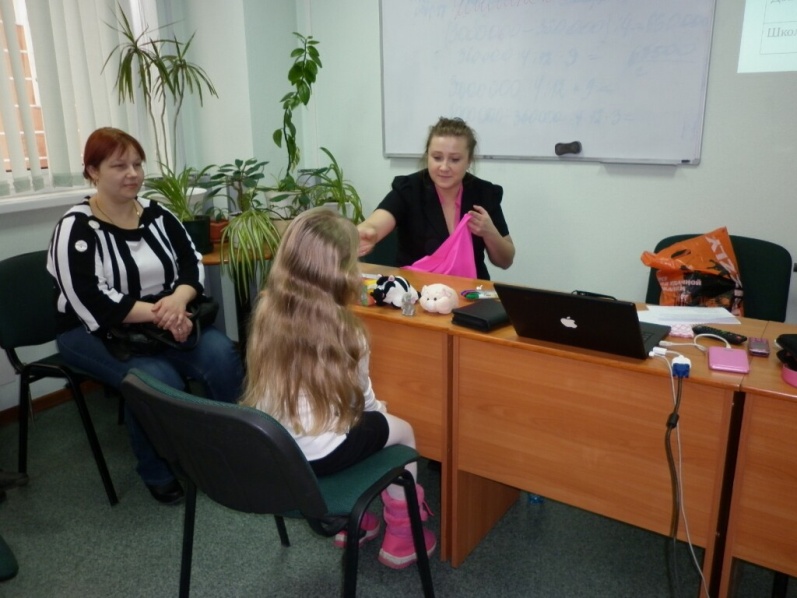 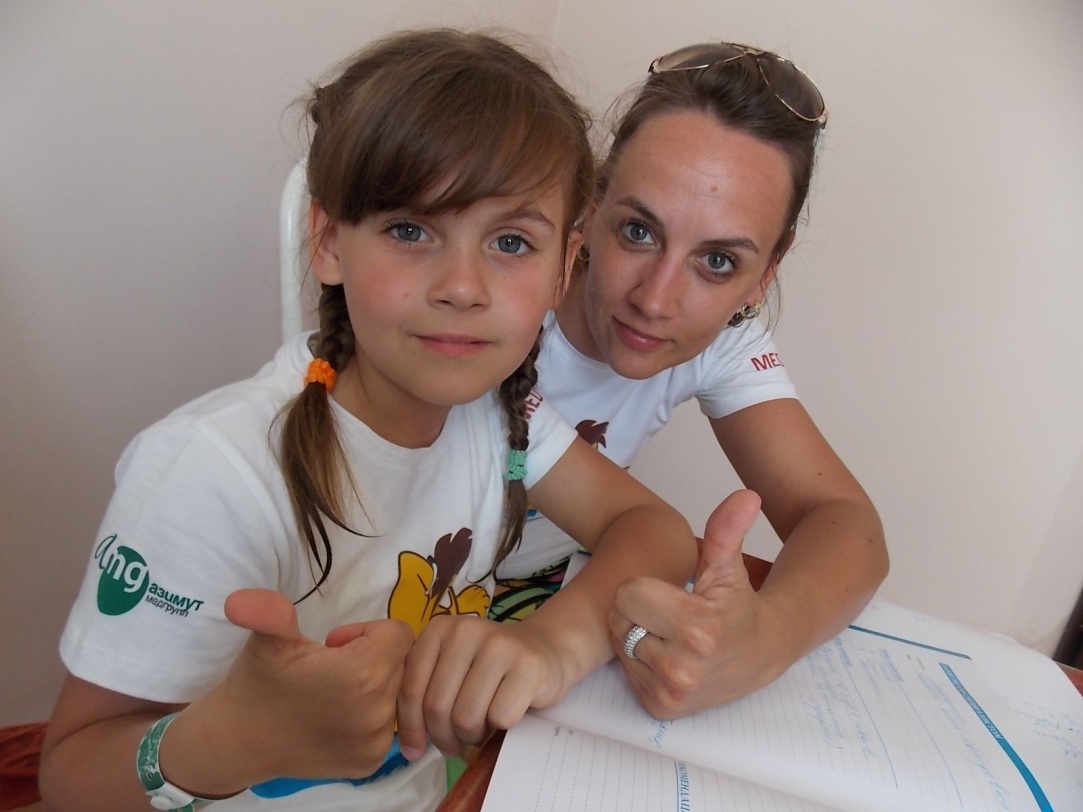 Шаг 5Если ребенок справляется, то усложняйте задачу
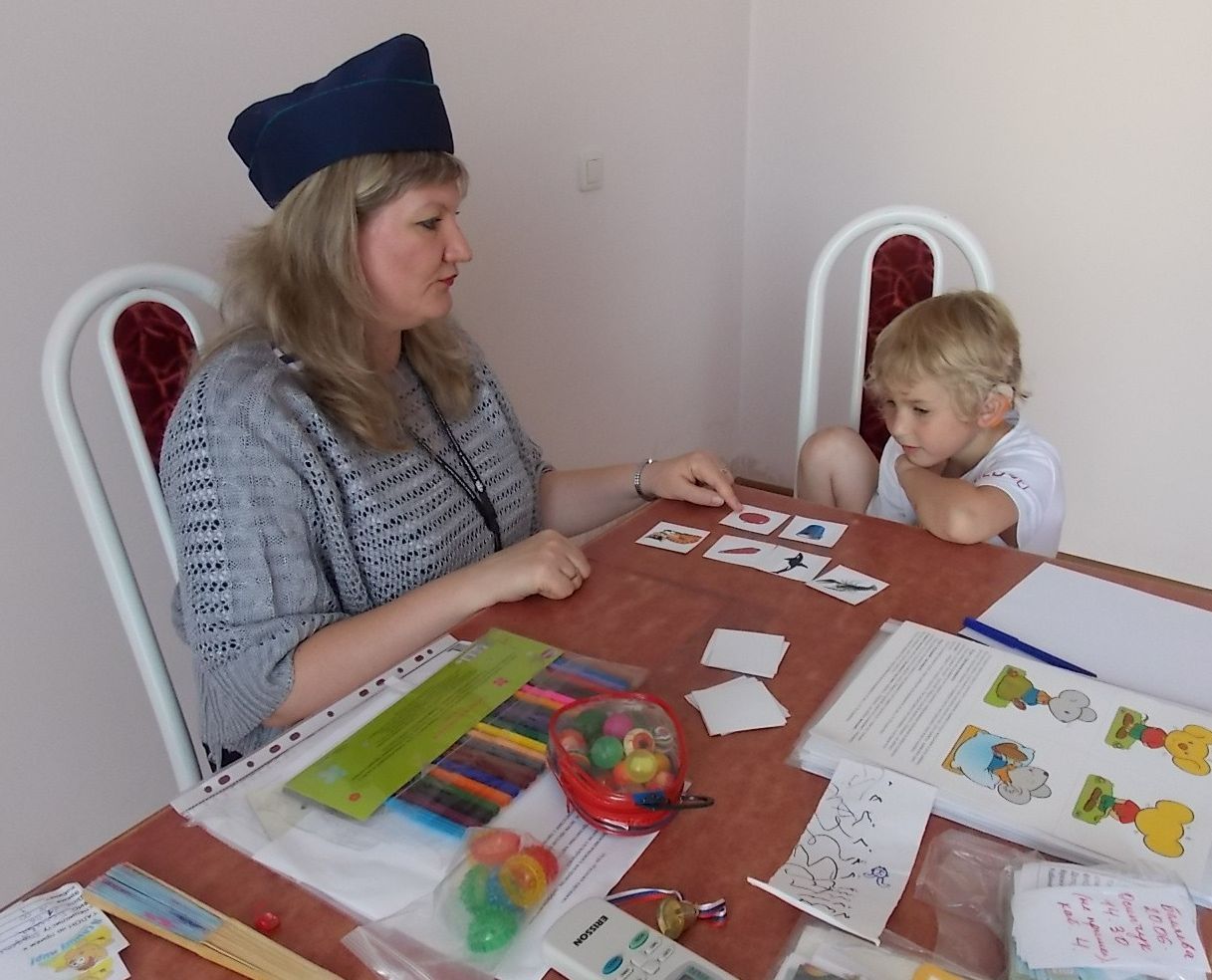 Инструкция
Слухозрительное восприятие
Естественные жесты
Написание слов-инструкций
Показ-проигрывание выполнения задания другим взрослым
Дополнять устную речь дактилированием и жестовой речью
9. Создание условий, повышающие интерес ребенка и взрослого
Предложить ребенку самому выбрать
Во время занятий взрослый с ребенком меняются ролями.
Если взрослый намеренно ошибся, то интерес ребенка увеличивается.
Занятие с двумя детьми(соревновательный характер)
Заполнение таблиц
10. Коррекционная работа при двусторонней КИ
Цели занятий после включения второго КИ:
Адекватно настроить новый процессор КИ
Сбалансировать настройку старого и нового процессоров
Сформировать навыки различения и узнавания звуков, фонем
Адаптировать ребенка к слушанию двумя ушами
Рекомендации
Подготовка к тому, что с новым КИ в первое время ребенок будет не очень хорошо слышать и плохо понимать речь
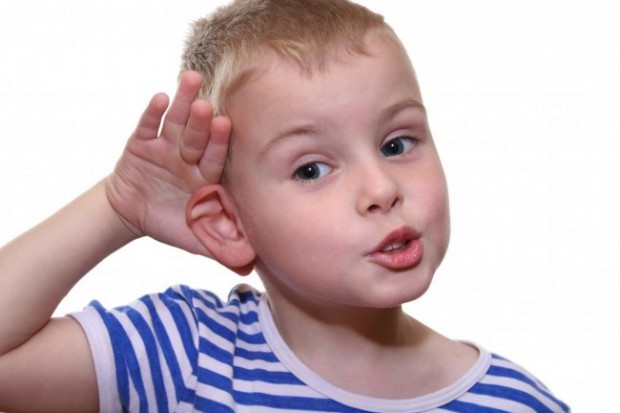 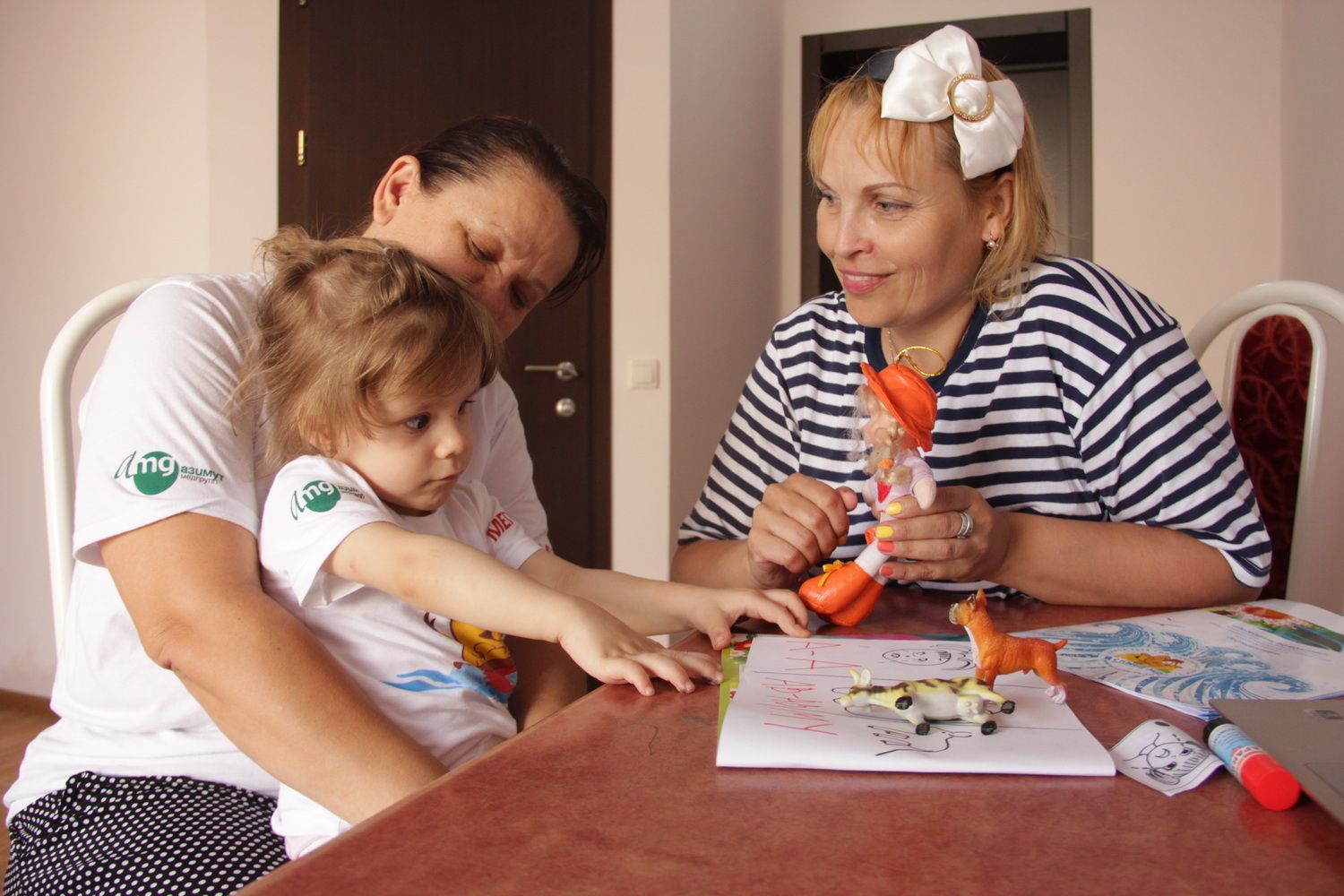 Рекомендации
После подключения нового КИ уровень громкости перевести на самый тихий
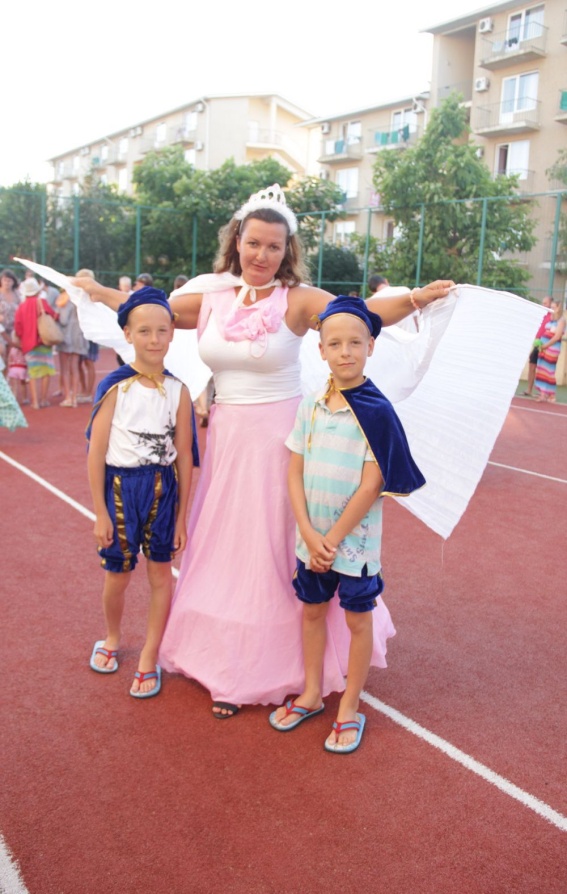 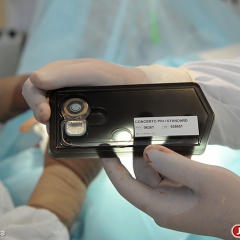 Рекомендации
На занятиях с сурдопедагогом в течение первой недели заниматься только с новым КИ.
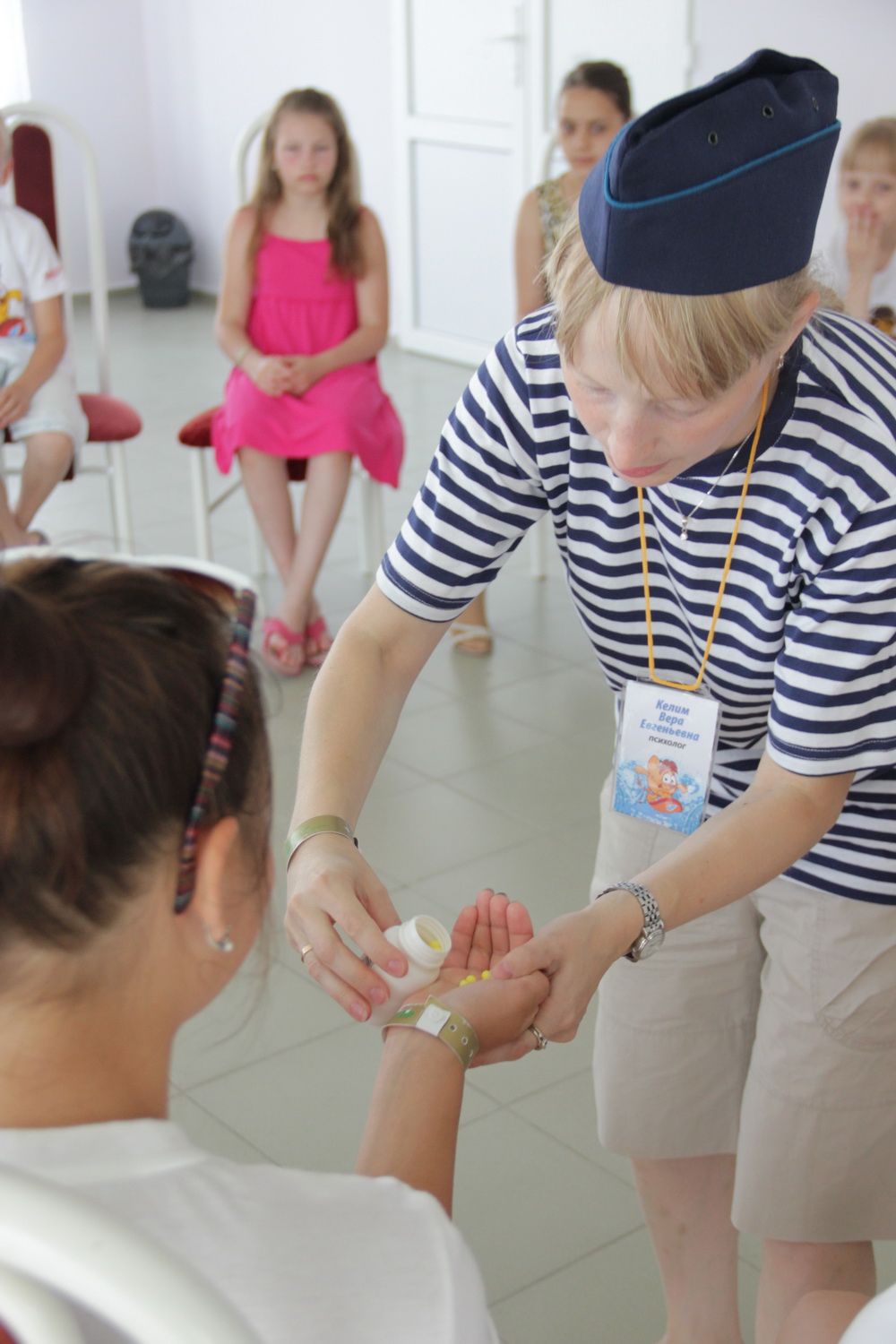 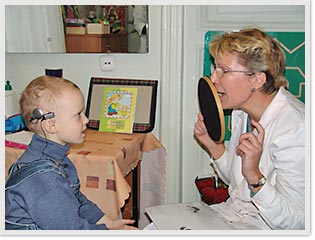 Рекомендации
На занятиях с другими специалистами ребенок носит оба КИ
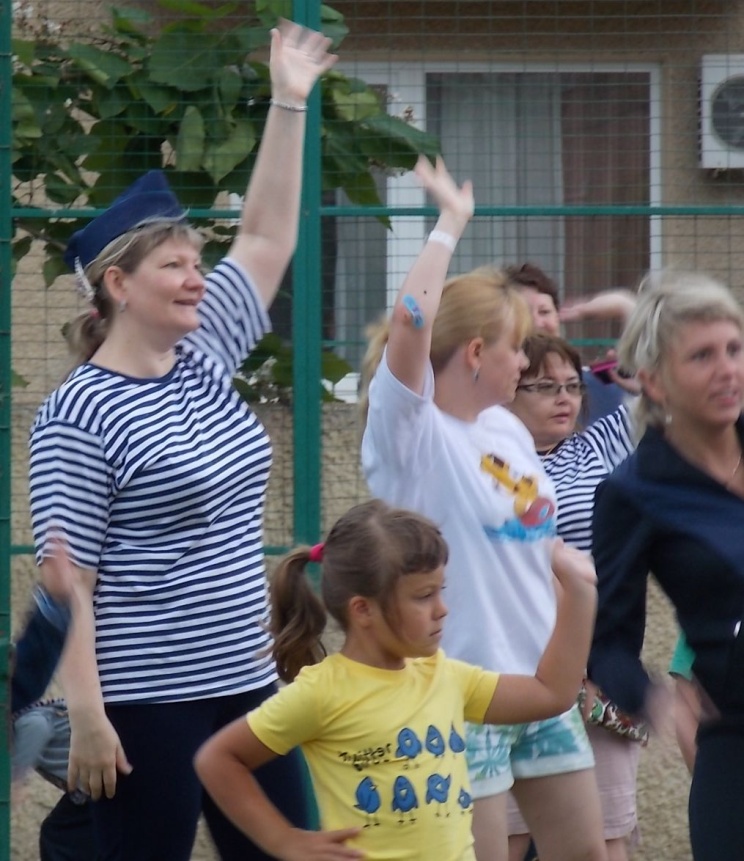 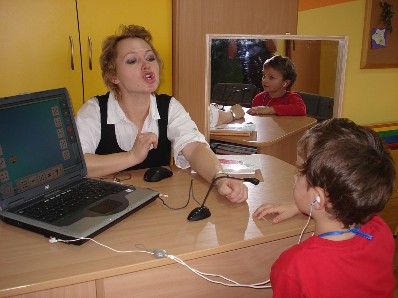 Использование КИ в течение дня
3-4 дня после первого подключения  требуется носить новый КИ.
Спустя 4 дня 70% времени новый КИ
Через 7-8 дней аудиолог перенастраивает новый КИ
Занятие с сурдопедагогом 50% времени с одним новым КИ
Индивидуальный график адаптации(если требуется)
11.Особенности коррекционной работы с детьми с ОВР слухоречевого восприятия и устной речи
Дети с комплексными нарушениями не могут достичь таких же результатов, как и другие дети с КИ.
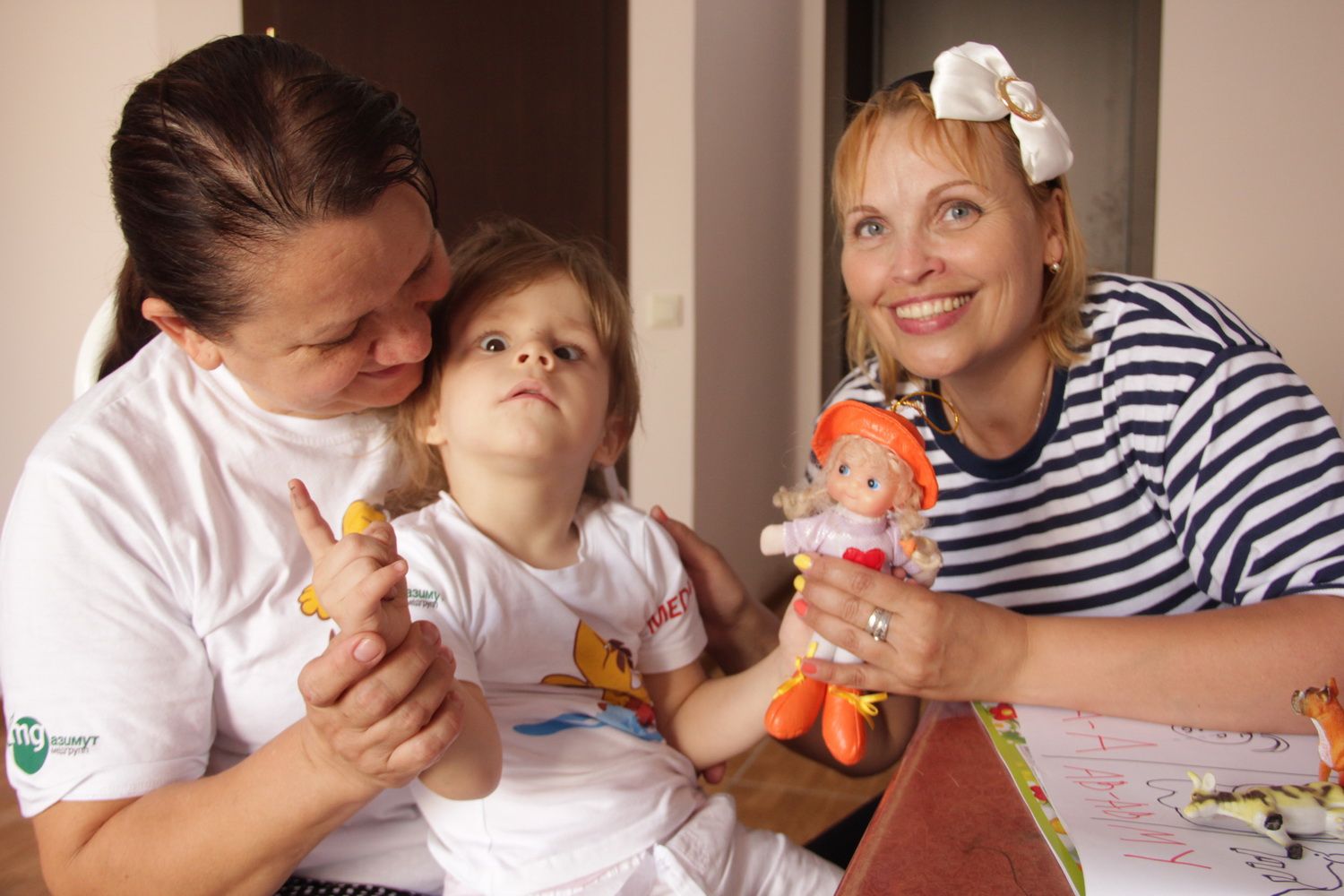 Польза
Часть детей научаются узнавать звуки окружающей среды, что повышает их безопасность.
У некоторых развивается устная речь
У многих - когнитивные процессы
Навыки ориентации в окружающей среде
12.Диагностика прогресса развития слухоречевого восприятия и устной речи
Тесты относят к 2 группам
1. тесты закрытого выбора(процедура выбора из закрытого набора сигналов)
2.тесты открытого выбора(процедура неограниченного выбора сигналов)
Психологическая поддержка
Ребенку с КИ
Учителю
Родителям ребенка
Одноклассникам ребенка
Родителям одноклассников ребенка
Проблемы ребенка с КИ(начальный период)
Дискомфорт от громких звуков
Не слышит тихие и высокочастотные звуки
усталость и разочарование оттого, что на занятиях ничего не получается
Разочарование оттого, что слышит, но не понимает
Насмешки одноклассников
Риск отказа использовать КИ
Советы по психологической поддержке
Постарайтесь сформировать адекватные результаты ожидания КИ
Обсудите с ребенком проблемы, волнующие его.
Подготовьте к встрече с ребенком родных, близких 
Дозируйте слуховую нагрузку
Привлекайте внимание к разным звукам и тд
Помощь ребенку
В развитии слухового восприятия, произносительных навыков, произносительных навыков, речевых коммуникативных навыков
В освоении школьной программы
Во взаимодействии с одноклассниками
Помощь учителю
Во взаимодействии с ребенком с КИ
В обучении ребенка с КИ
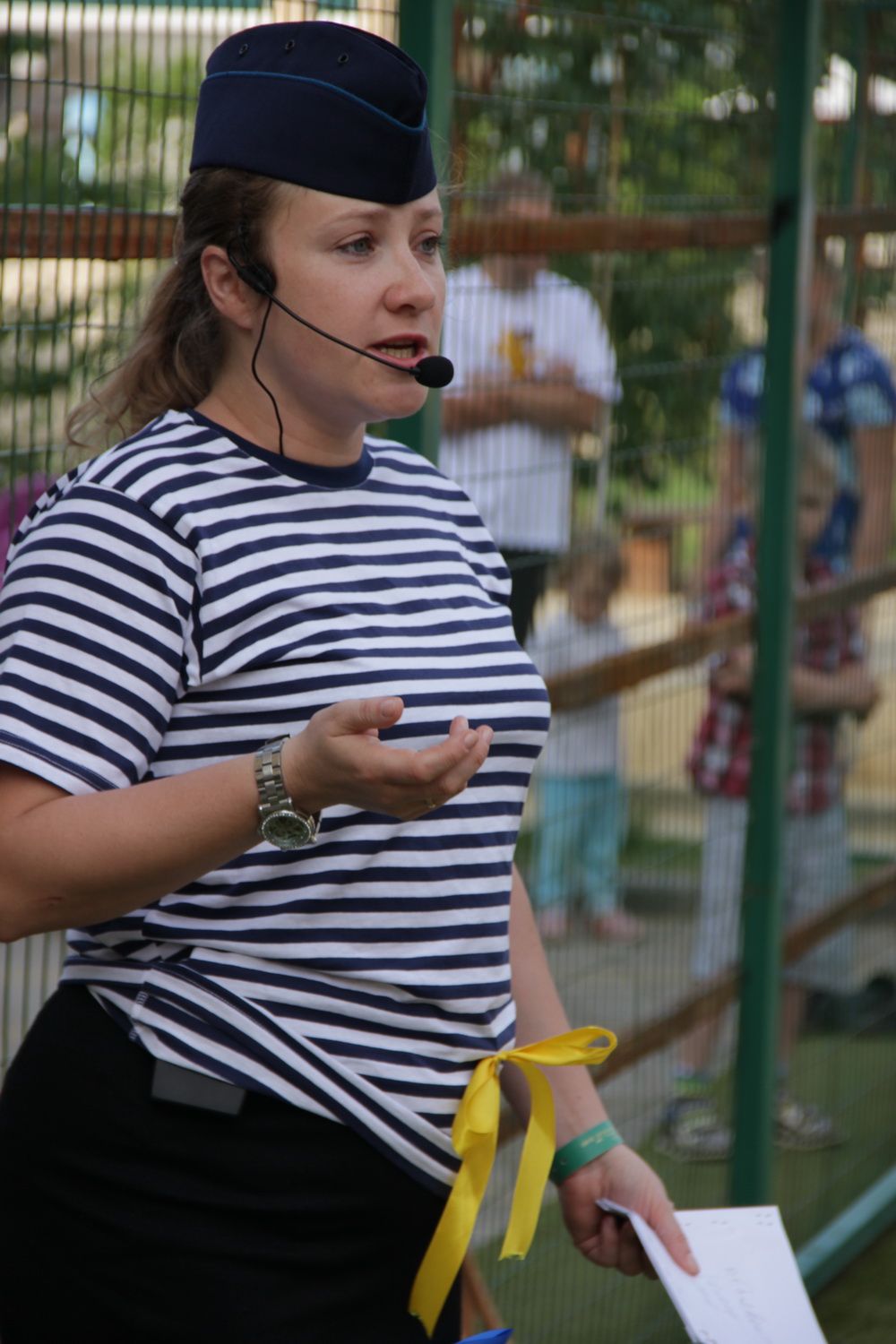 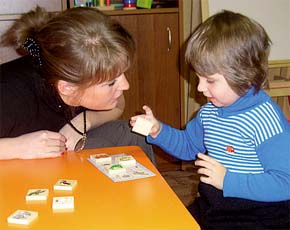 Помощь родителям
В развитии у ребенка слухового восприятия, произносительных навыков
В освоение ребенком школьной программы
Во взаимодействии с учителем и одноклассниками ребенка
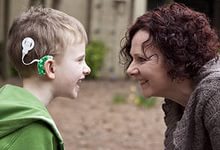 Помощь одноклассникам
Во взаимодействии с ребенком с КИ
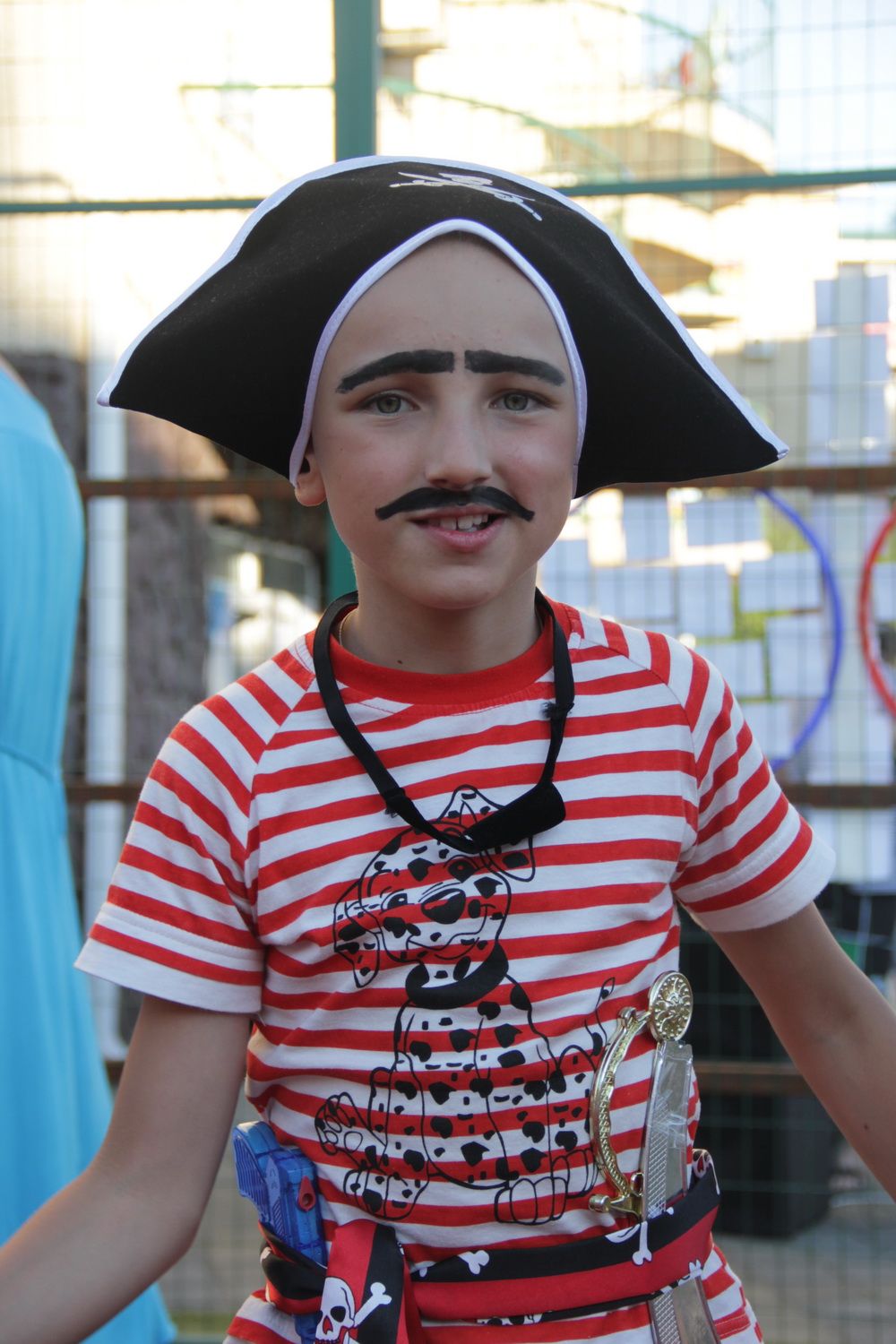 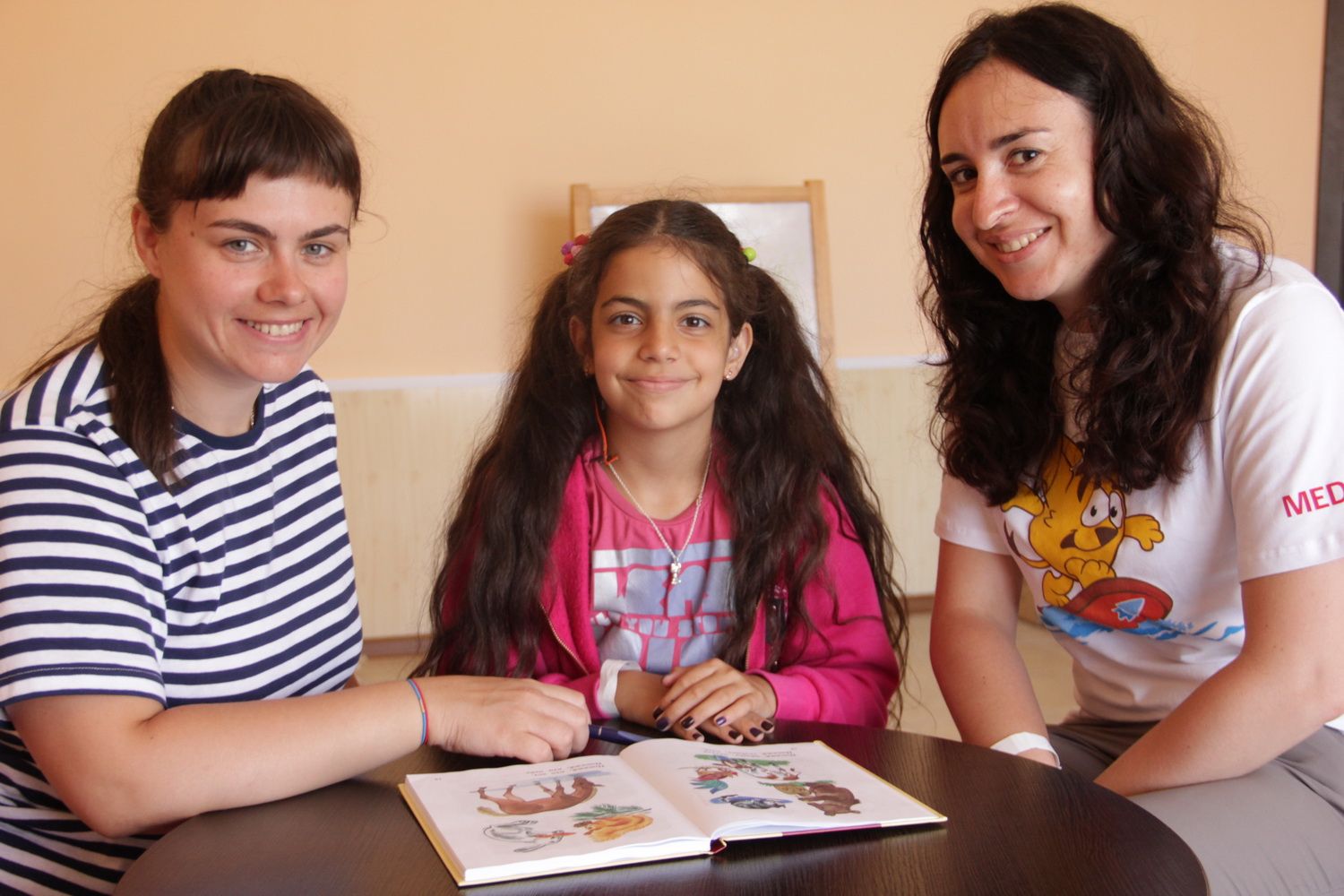